KHỞI ĐỘNG
Em hãy cho biết hình 1,2,3,4 ứng với những thử thách nào của em bé?
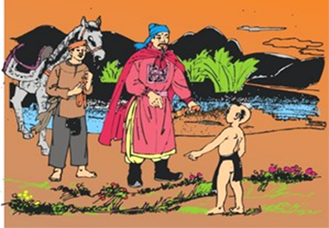 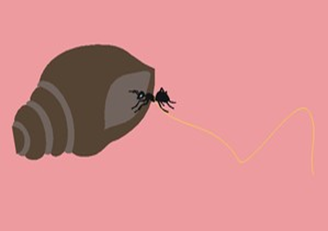 Hình 1
Hình 2
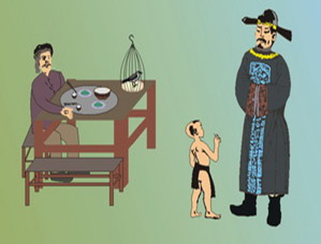 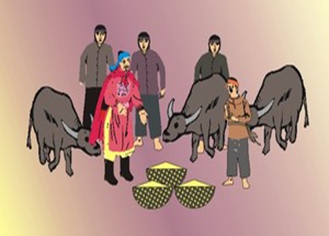 Hình 4
Hình 3
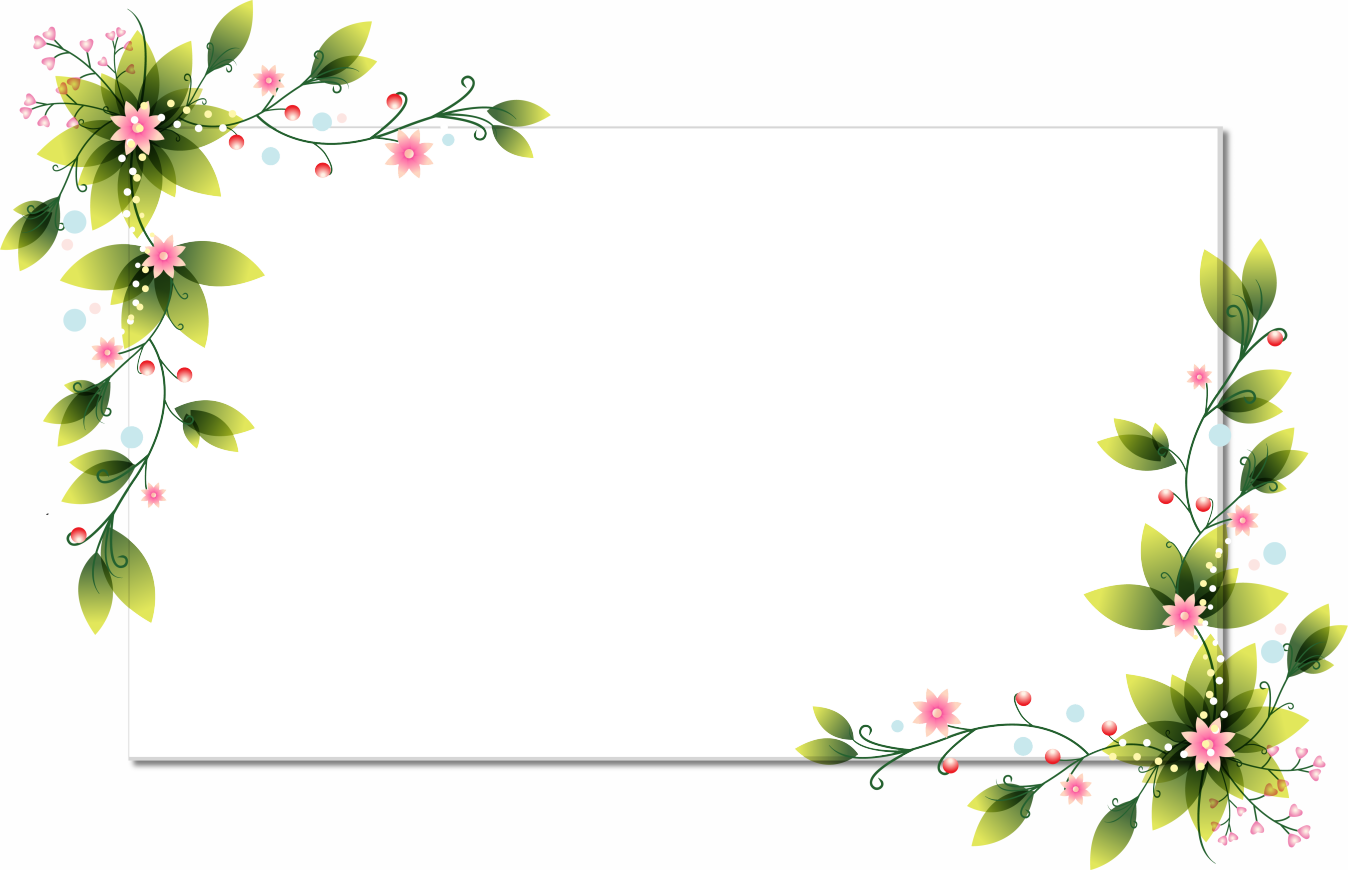 BÀI 3: NHỮNG GÓC NHÌN VĂN CHƯƠNG
                Đọc : Tri thức ngữ văn
   Văn bản 1- Tiết 29: 
              EM BÉ THÔNG MINH – NHÂN
   VẬT KẾT TINH TRÍ TUỆ DÂN GIAN.
(Trần Thị An)
KHÁM PHÁ KIẾN THỨC
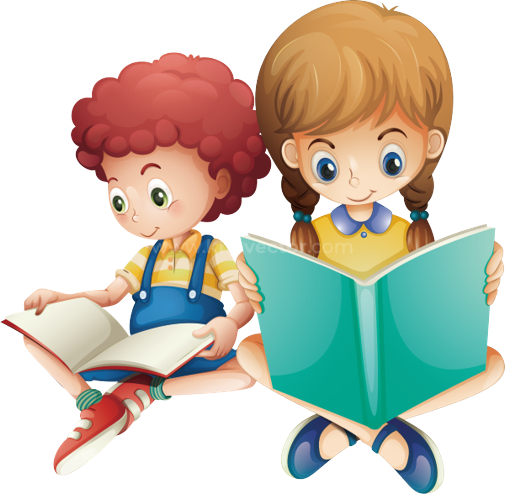 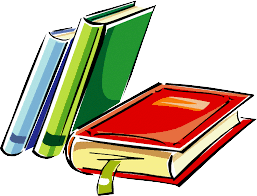 PHIẾU HỌC TẬP 01
Tìm hiểu về văn bản nghị luận
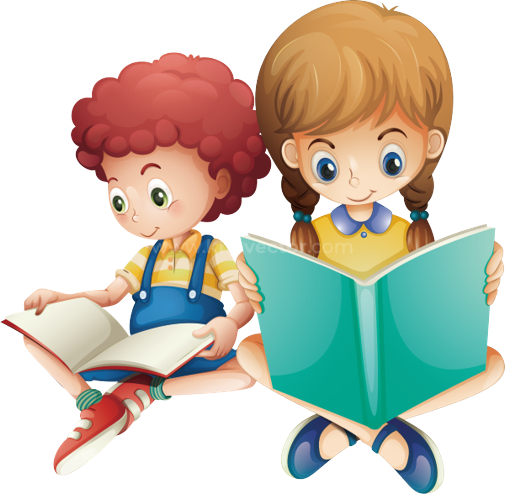 I. Kiến thức Ngữ văn về văn bản nghị luận
1. Nghị luận văn học
- Văn bản nghị luận phân tích một tác phẩm văn học là một tiểu loại của VB nghị luận. Mục đích là viết ra để bàn về một tác phẩm văn học và có những đặc điểm riêng tương ứng.
2. Mục đích và nội dung chính. 
- Mục đích của VB nghị luận là để thuyết phục người đọc, người nghe về ý kiến, quan điểm của người viết trước một vấn đề cuộc sống hoặc văn học. 
- Nội dung chính của văn bản nghị luận là ý kiến, quan điểm mà người viết muốn thuyết phục người đọc. Để xác định nội dung chính của văn bản nghị luận, ta có thể căn cứ vào nhan đề văn bản, ý kiến, lý lẽ, bằng chứng được nêu trong văn bản.
I. Kiến thức Ngữ văn về văn bản nghị luận
3. Ý kiến trong văn bản nghị luận
- Với văn bản nghị luận phân tích một tác phẩm văn học, ý kiến lớn thể hiện quan điểm về tác phẩm cần phân tích, ý kiến nhỏ thể hiện quan điểm về các yếu tố trong tác phẩm góp phần làm sáng tỏ ý kiến lớn.
I. Trải nghiệm cùng văn bản
Chuẩn bị đọc
2. Bố cục 
- 3 phần
Phần 1: Từ “Kiểu truyện...nhân dân” – Giới thiệu về kiểu nhân vật thông minh
Phần 2: Tiếp theo cho đến láng giềng” – Phân tích những lần thử thách của em bé thông minh. 
Phần 3: Còn lại – Ca ngợi trí thông minh của nhân dân.
II. Suy ngẫm và phản hồi
1. Tóm tắt văn bản
2. Đặc điểm của văn bản nghị luận phân tích một tác phẩm văn học
3. Những góc nhìn văn chương
Cách sắp xếp trật tự các ý kiến như thế có tác dụng gì?
II. Suy ngẫm và phản hồi
Theo em có thể thay đổi trật tự các ý kiến lớn, ý kiến nhỏ được không?
1. Tóm tắt văn bản
Em hãy xác định ý kiến lớn, ý kiến nhỏ trong văn bản dựa vào sơ đồ sau?
PHIẾU HỌC TẬP
Ý KIẾN LỚN 
............................................................................................................................................................................................................
Ý KIẾN NHỎ 2
........................................................................................................................................................................................................................................................................................................................................................................................................................................
Ý KIẾN NHỎ 3
........................................................................................................................................................................................................................................................................................................................................................................................................................................
Ý KIẾN NHỎ 1
........................................................................................................................................................................................................................................................................................................................................................................................................................................
III. Suy ngẫm và phản hồi
1. Tóm tắt văn bản
Ý KIẾN LỚN 
Trong truyện  Em bé thông minh, thông qua bốn lần thử thách, tác giả dân gian đã đề cao trí tuệ của nhân dân.
Ý KIẾN NHỎ 1
Thông qua thử thách đầu tiên (gắn với câu hỏi thứ nhất), tác giả dân gian đề cao sự thông minh trong ứng xử, mà chủ yếu là một phản xạ ngôn ngữ lanh lẹ và sắc sảo.
Ý KIẾN NHỎ 2
Ở thử thách thứ hai và thứ ba (gắn với câu hỏi thứ hai, thứ ba), tác giả dân gian muốn khẳng định sự mẫn tiệp của trí tuệ dân gian, qua đó bày tỏ ước mơ về một xã hội mà mọi ràng buộc chặt chẽ của quan niệm phong kiến về tầng lớp người trong xã hội đều được nới lỏng và cởi bỏ.
Ý KIẾN NHỎ 3
Ở thử thách thứ tư (gắn với câu hỏi cuối cùng), người kể chuyện đã nâng nhân vật em bé lên một tầm cao mới, vượt lên trên cả triều đình hai nước, nhấn mạnh vị thế áp đảo của trí tuệ dân gian so với trí tuệ cung đình.
II. Suy ngẫm và phản hồi
2. Đặc điểm của văn bản nghị luận phân tích một tác phẩm văn học.
Văn bản được viết ra nhằm mục đích gì? Nội dung chính của văn bản?
- Mục đích: Văn bản được viết nhằm thuyết phục người đọc về ý kiến: Qua truyện Em bé thông minh, tác giả dân gian đã đề cao trí tuệ của nhân dân. 
- Nội dung: Nhân vật em bé thông minh, qua bốn lần thử thách, đã thể hiện trí tuệ của dân gian, đồng thời gửi gắm ước mơ của nhân dân về một xã hội công bằng, được hưởng hạnh phúc xứng đáng.
III. Suy ngẫm và phản hồi
2. Đặc điểm của văn bản nghị luận phân tích một tác phẩm văn học.
- Ý kiến nhỏ: Câu 1: Thông qua thử thách đầu tiên (gắn với câu hỏi thứ nhất), tác giả dân gian đề cao sự thông minh trong ứng xử, mà chủ yếu là một phần phản xạ ngôn ngữ lanh lẹ và sắc sảo. 
- Lí lẽ: Câu 2: Thử thách đầu tiên là một tình huống thử thách tư duy và việc sử dụng ngôn ngữ. 
- Bằng chứng: Câu 3: Trước câu hỏi khó, em bé đã đáp trả lại bằng việc ra lại câu hỏi cho người đố, để chỉ ra rằng, đây là một câu hỏi không thể có câu trả lời.
Chỉ ra các câu văn thể hiện ý kiến nhỏ, lí lẽ, bằng chứng trong đoạn văn trên?
III. Suy ngẫm và phản hồi
2. Đặc điểm của văn bản nghị luận phân tích một tác phẩm văn học.
=>  Ở đoạn ba, lí lẽ thể hiện quan điểm của người viết về hình ảnh nhân vật em bé thông minh trong thử thách thứ 2,3. Các bằng chứng trích ra từ văn bản và các lí lẽ đưa ra để lập luận phù hợp, thuyết phục, làm bật lên được sự thông minh , tài trí của nhân vật em bé. Cách triển khai ý kiến, lí lẽ, bằng chứng ấy đã góp phần làm tăng sức thuyết phục cho văn bản.
Nhận xét về cách triển khai lí lẽ, bằng chứng ở đoạn này?
III. Suy ngẫm và phản hồi
2. Đặc điểm của văn bản nghị luận phân tích một tác phẩm văn học.
Thảo luận:
  Em hãy chỉ ra các đặc điểm của văn bản nghị luận phân tích một tác phẩm văn học trong văn bản Em bé thông minh – nhân vật kết tinh trí tuệ dân gian theo bảng?
III. Suy ngẫm và phản hồi
2. Đặc điểm của văn bản nghị luận phân tích một tác phẩm văn học.
III. Suy ngẫm và phản hồi
III. Suy ngẫm và phản hồi
Văn bản  trên giúp em biết thêm điều gì về truyện cổ tích “Em bé thông minh”?
3. Những góc nhìn văn chương
Qua VB trên, em hiểu được rằng:
 Tác giả dân gian đã tập trung ca ngợi trí thông minh của nhân dân qua nhân vật em bé thông minh.
Tác giả dân gian muốn đề cao tầng lớp lao động, thể hiện sự tự hào về trí tuệ bình dân.
Đồng thời, truyện cổ tích còn thể hiện một ước mơ muốn có được cuộc sống xứng đáng với trí tuệ của người dân.
LUYỆN TẬP
- Tổng kết nội dung bài học theo sơ đồ tư duy?
- Rút ra đặc điểm của văn bản nghị luận phân tích một tác phẩm văn học?
Câu 1: Phương thức biểu đạt chính trong văn bản “Em bé thông minh – nhân vật kết tinh trí tuệ dân gian” là ….
Biểu cảm
Miêu tả
Nghị luận
Tự sự
A
B
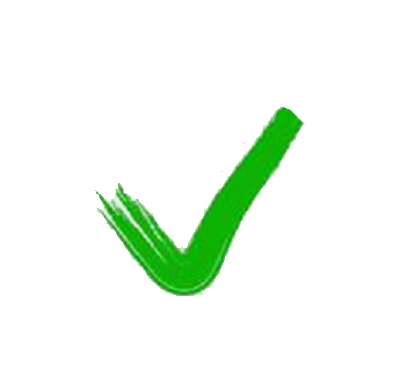 C
D
[Speaker Notes: d]
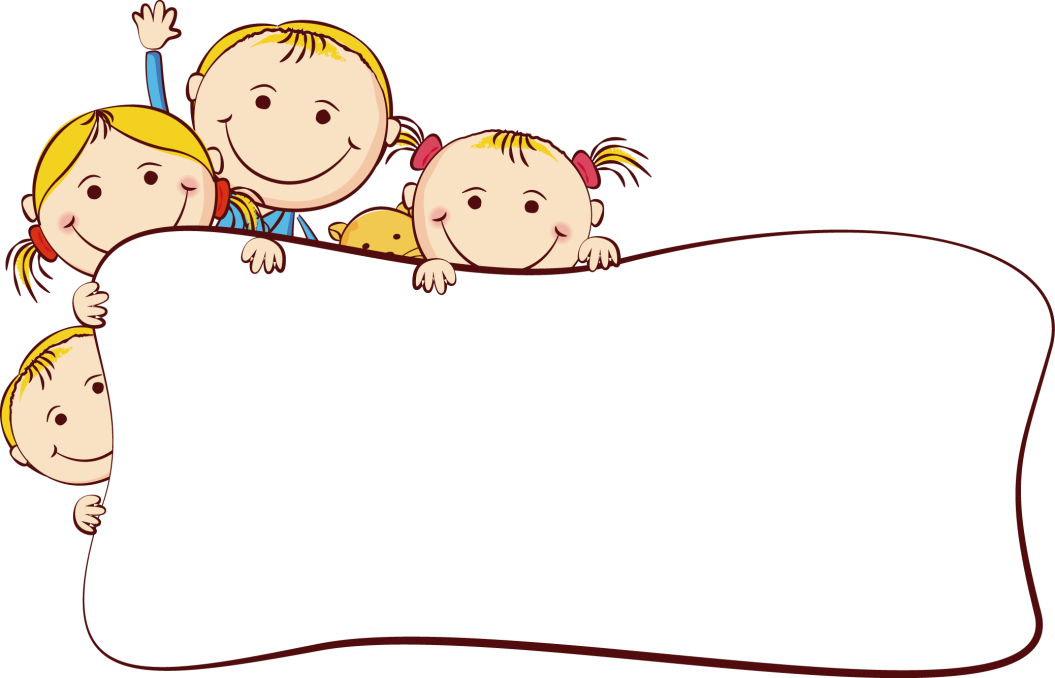 Văn bản nghị luận
Văn bản biểu cảm
Văn bản miêu tả
Văn bản tự sự
Câu 2: Loại văn bản nào dưới đây có mục đích chính nhằm thuyết phục về một vấn đề ?
A
B
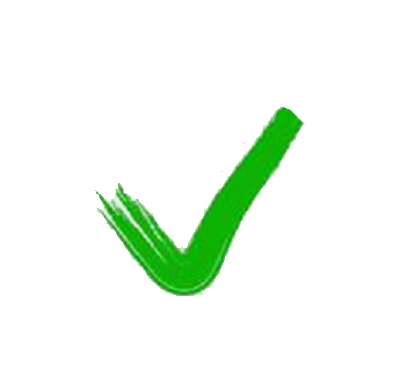 D
C
[Speaker Notes: d]
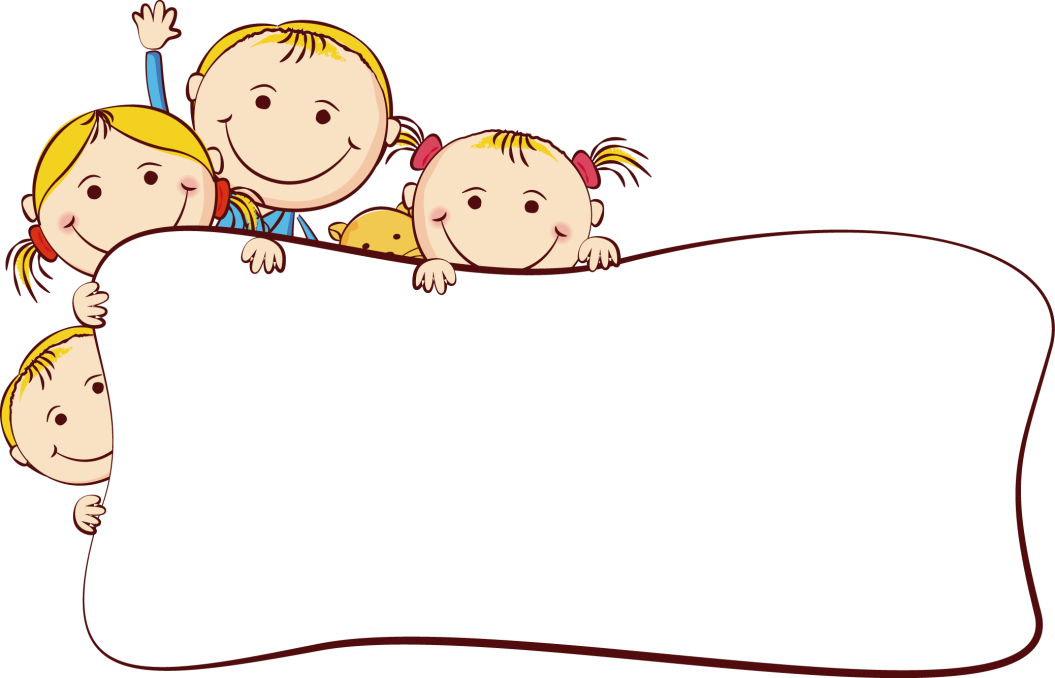 Luận điểm
Lí lẽ
Bằng chứng
Ý kiến
Câu 3: Cơ sở cho ý kiến, quan điểm của người viết được gọi là gì?
A
B
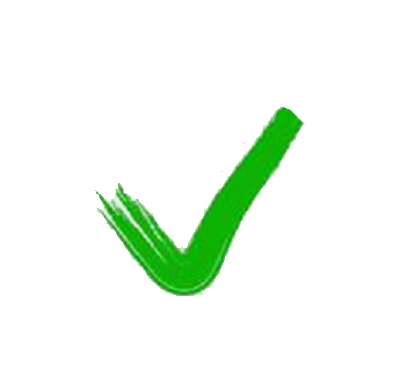 D
C
[Speaker Notes: d]
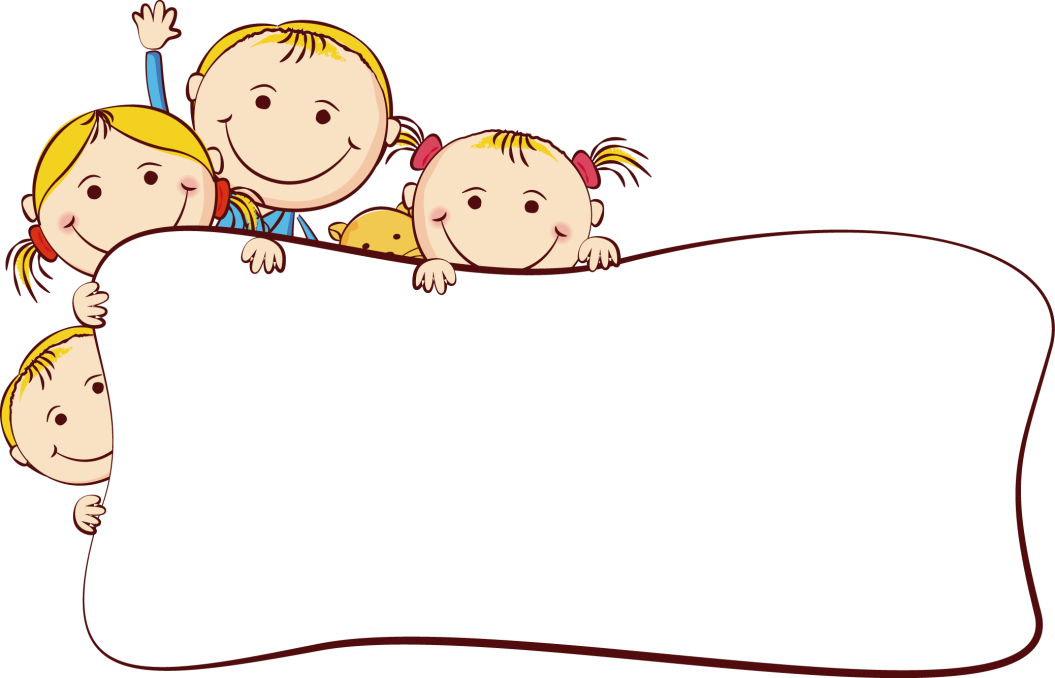 Câu 4: Những minh chứng làm rõ cho lí lẽ, căn cứ vào tác phẩm đang bàn luận được gọi là gì ?
Luận điểm
Lí lẽ
Bằng chứng
Ý kiến
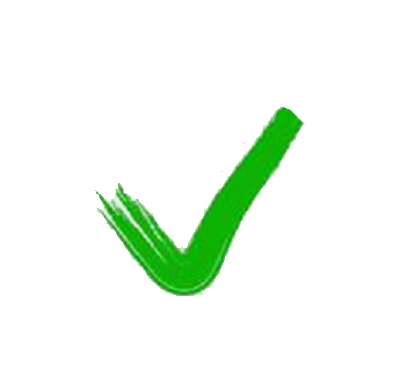 A
B
D
C
[Speaker Notes: d]
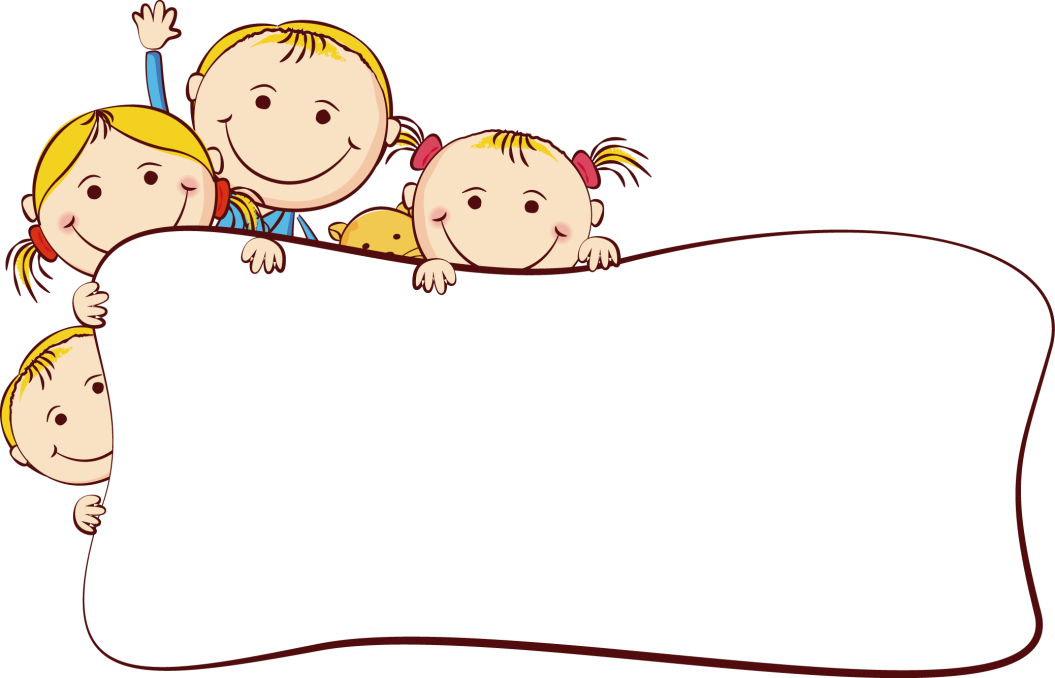 Đề tài, chủ đề
 của văn bản
Các ý kiến, lí lẽ, bằng 
chứng trong văn bản
Tình cảm, cảm xúc
 của người viết
Nhân vật, sự kiện
 được nhắc đến
Câu 5: Khi đọc văn bản 
nghị luận phân tích về một tác phẩm văn học, em cần nhận biết được các yếu tố nào trong văn bản?
A
B
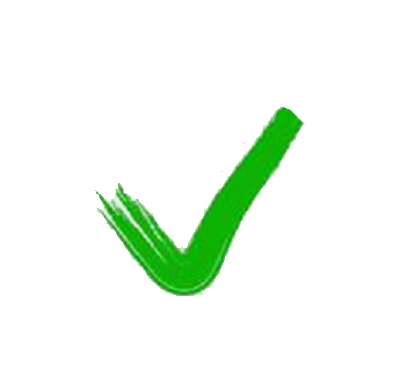 D
C
[Speaker Notes: d]
VẬN DỤNG
Bài tập: Những dấu hiệu nào giúp em nhận ra đoạn văn sau thuộc văn bản nghị luận phân tích một tác phẩm văn học? 
“Bên cạnh đó, sức hấp dẫn của truyện còn đến từ kết thúc hết sức bất ngờ. Cho đến cuối văn bản, cũng tức là cuối truyện ngắn, Ô Hen-ri mới để cho Xu kể lại cho Giôn-xi (lúc đó là vào buổi chiều, Giôn-xi đang vui vẻ và đan chiếc khăn choàng len màu xanh sẫm) về cái chết của cụ Bơ-mơn, về “kiệt tác” chiếc lá cuối cùng. Người kể chuyện không “nói hộ” ý nghĩ của nhân vật cụ Bơ-mơn nhưng lại cố ý “bỏ qua”, không kể việc cụ đã hoàn thành bức vẽ đó trong đêm như thế nào. Nhưng đó cũng chính là ý đồ nghệ thuật của người sáng tạo mà người đọc cảm nhận được qua sự mô tả cách nhìn, thái độ, trạng thái tinh thần của cụ Bơ-mơn.” 
               (Theo Minh Khuê, trích Tác phẩm văn học trong nhà trường – Những vấn đề trao đổi, tập 3, NXB Giáo dục Việt Nam, 2012)
Hướng dẫn thực hiện tự học:
- Vẽ sơ đồ tư duy về các đơn vị kiến thức của bài học hoặc vẽ tranh hình ảnh ấn tượng về bài học.
- Chuẩn bị bài:
+ Văn bản 2- “Hình ảnh hoa sen trong bài ca dao trong đầm gì đẹp bằng sen”/59,60,61
+ Trả lời 2 câu hỏi ở phần chuẩn bị đọc/59
+ Đọc phần trải nghiệm cùng văn bản )lưu ý câu hỏi theo dõi, liên hệ /60,61)
+ Đọc và trả lời câu hỏi ở phần suy ngẫm và phản hồi/61,62